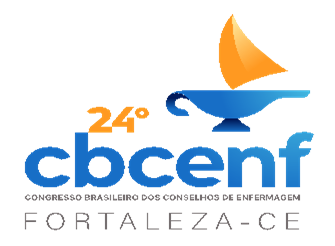 TÍTULO
AUTORES
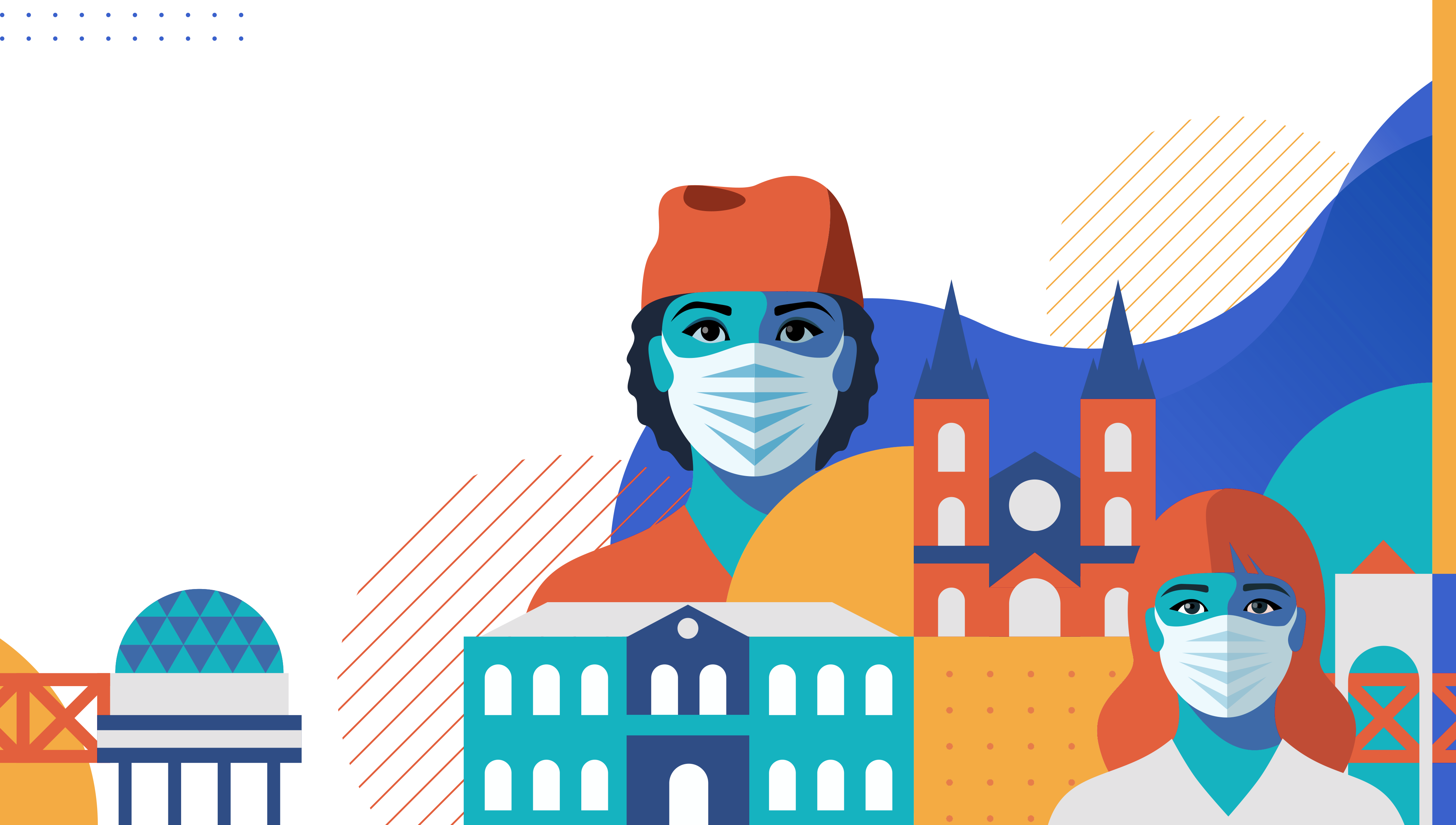 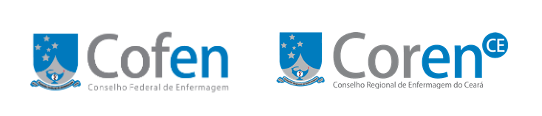 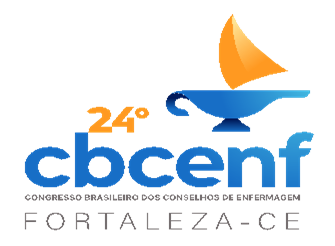 INTRODUÇÃO
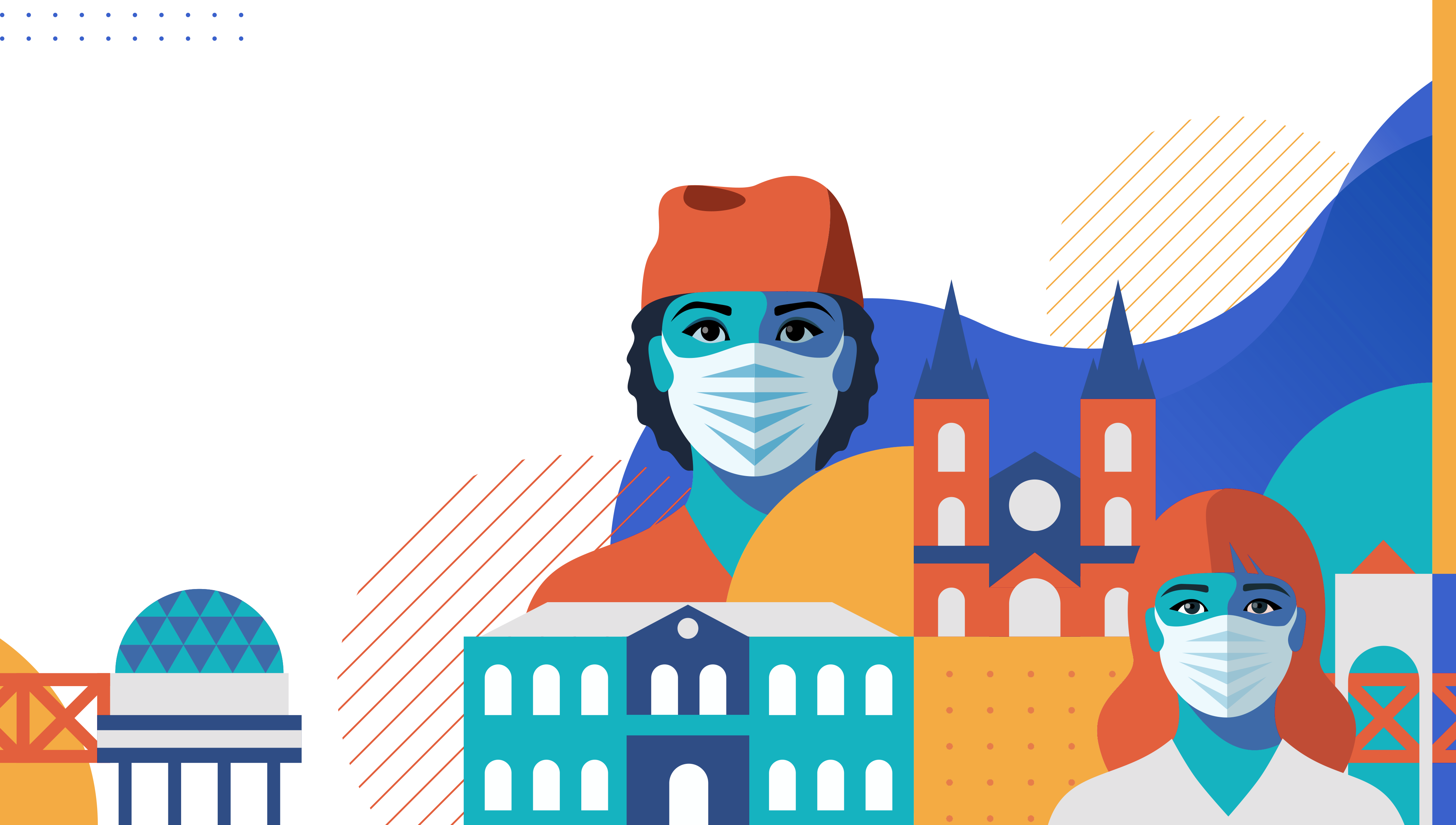 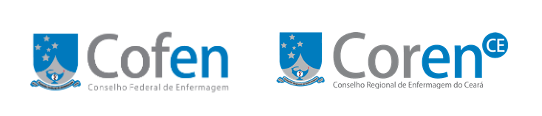 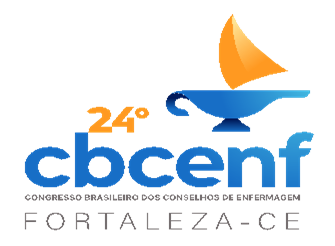 OBJETIVOS
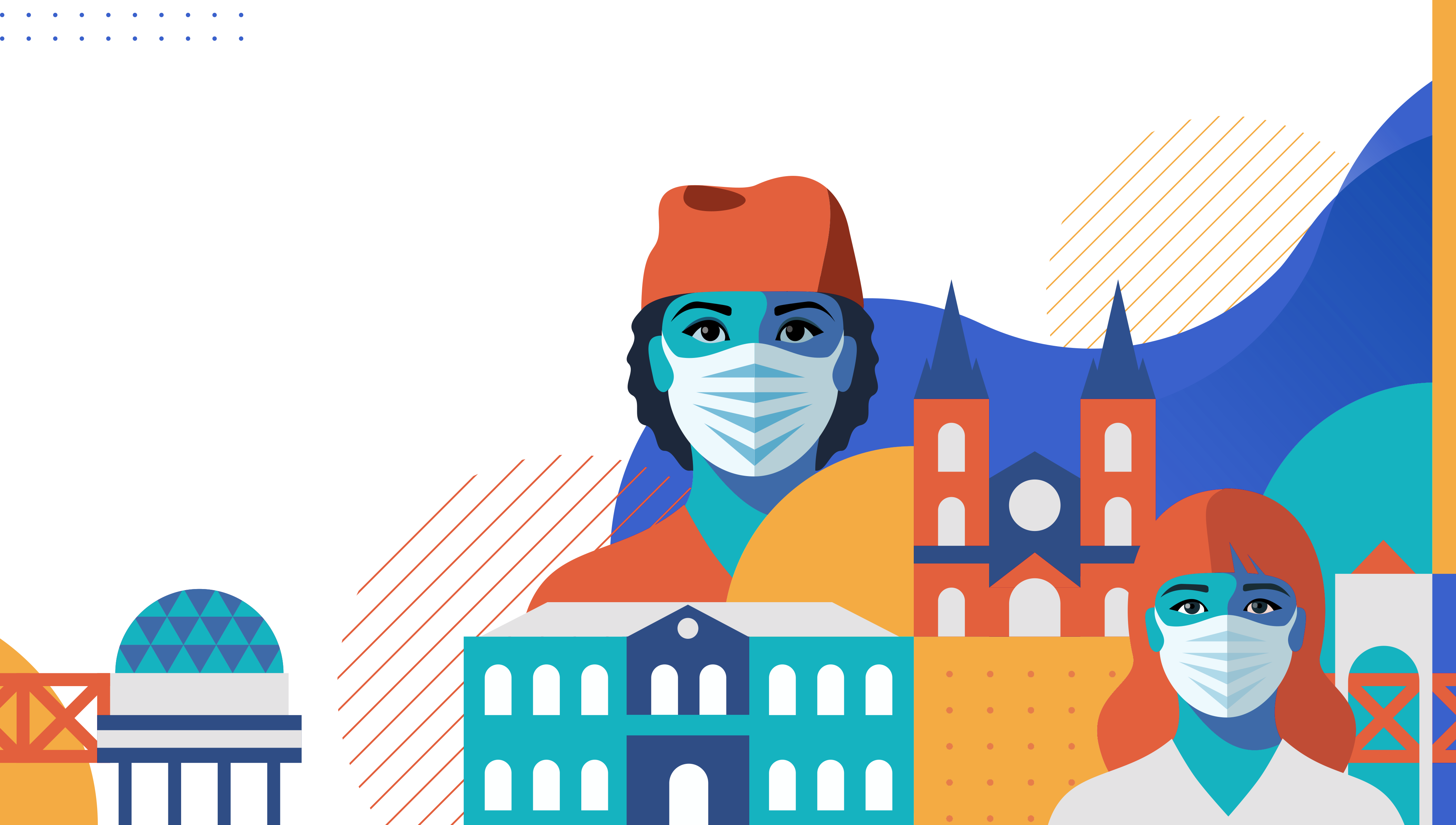 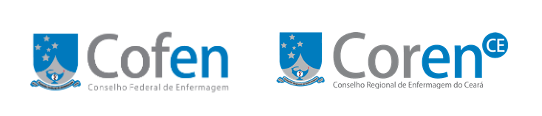 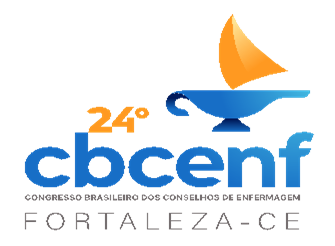 MÉTODO
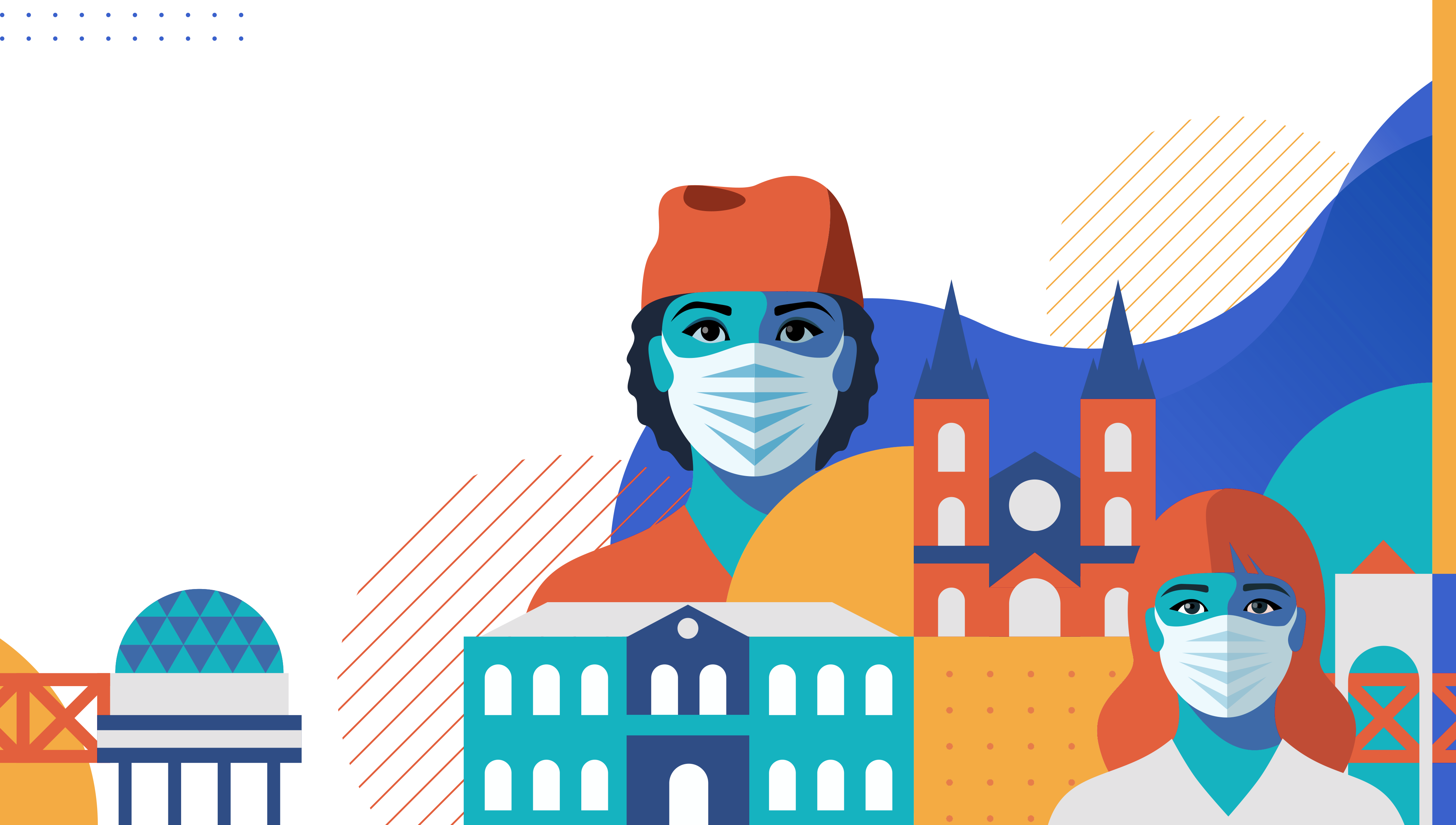 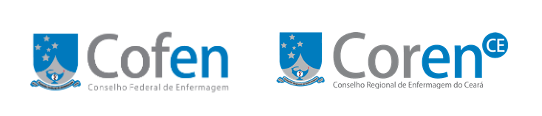 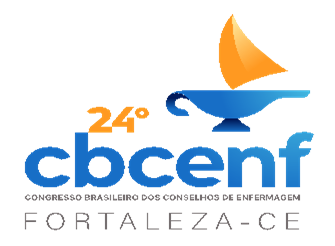 RESULTADOS E DISCUSSÃO
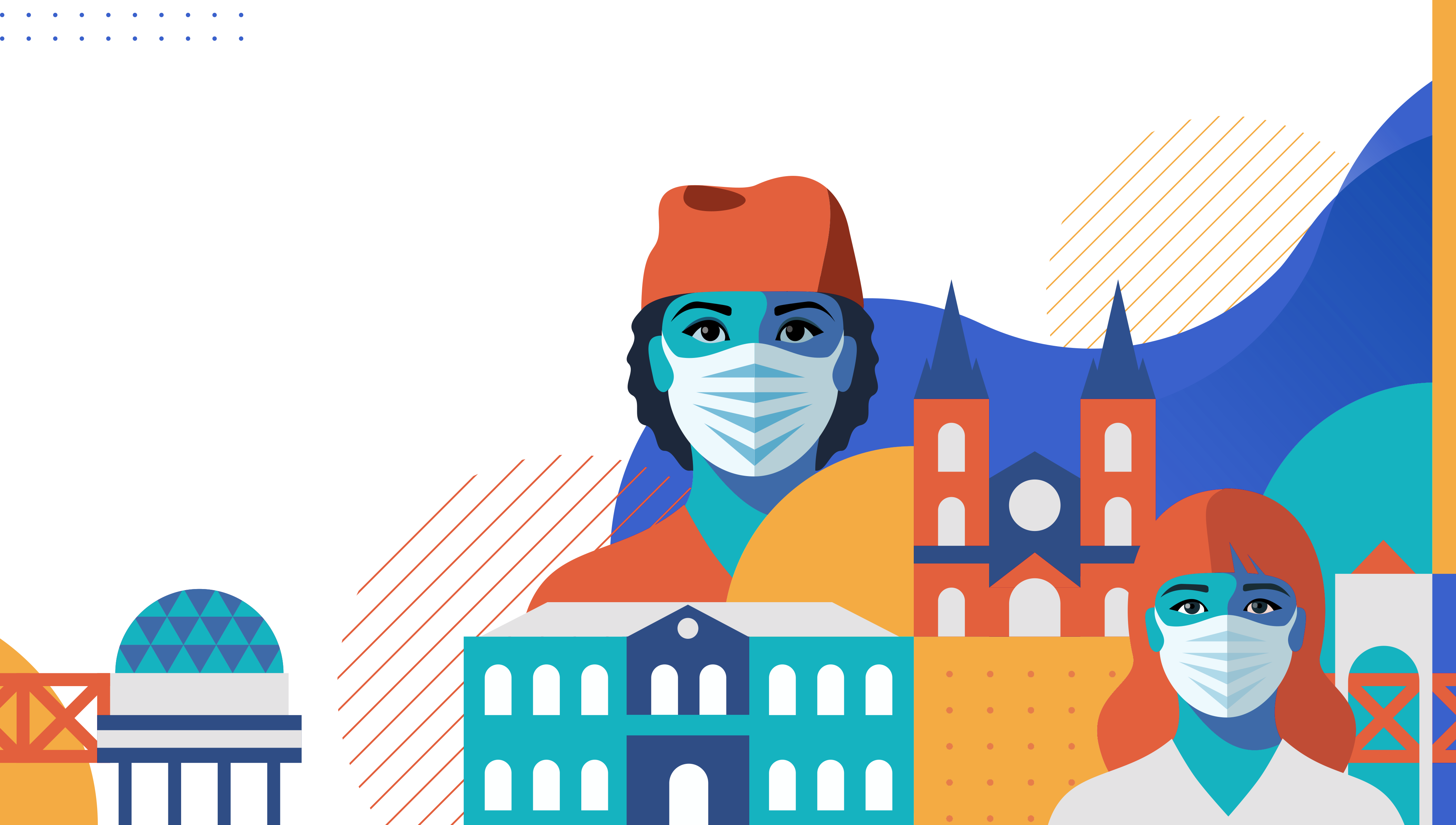 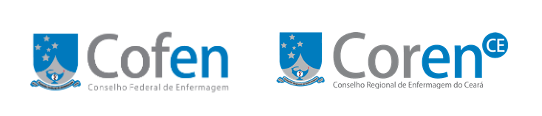 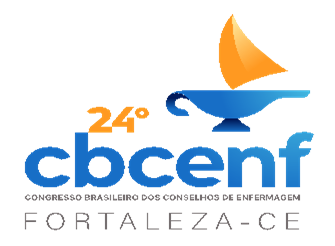 CONCLUSÃO
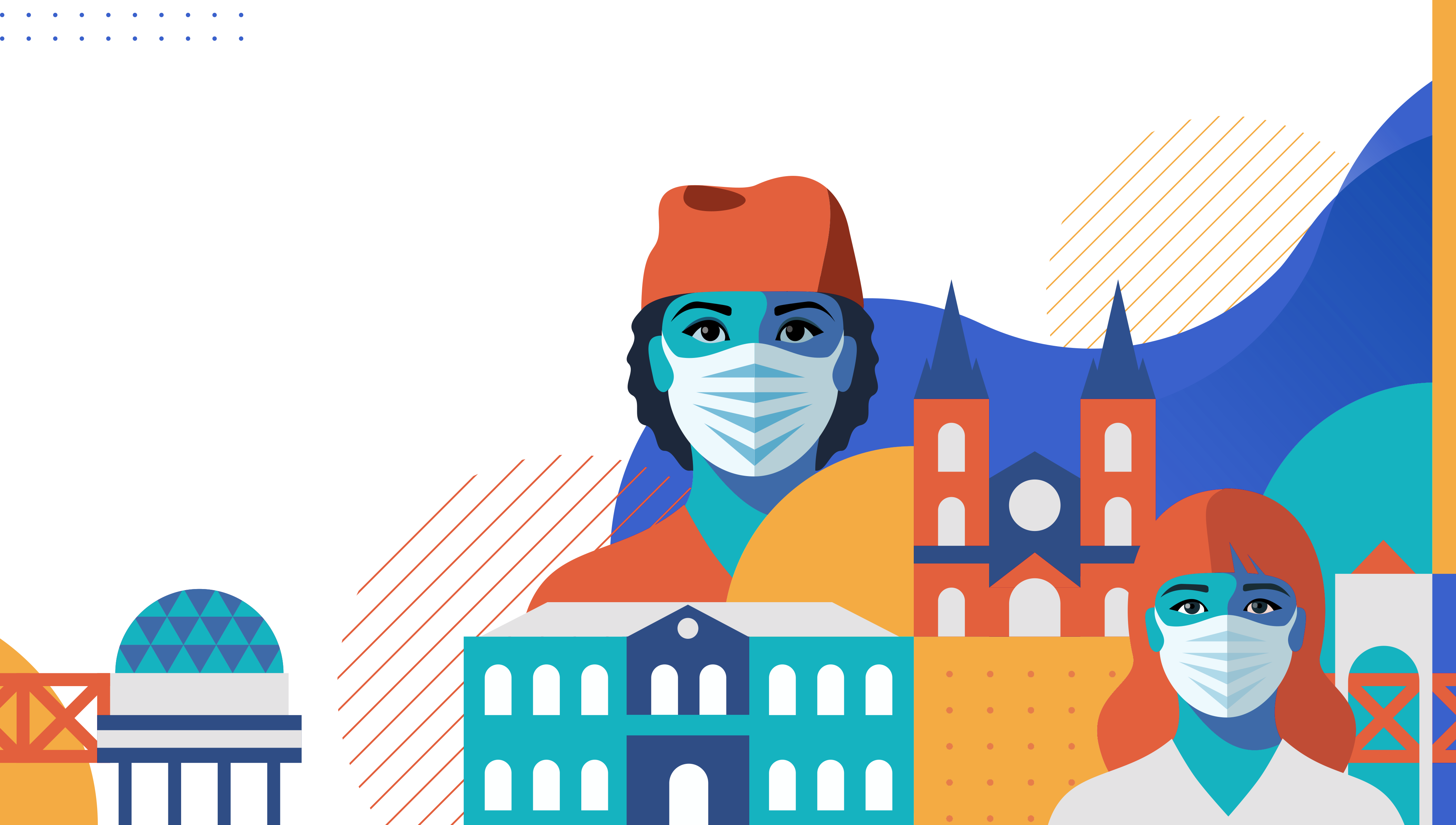 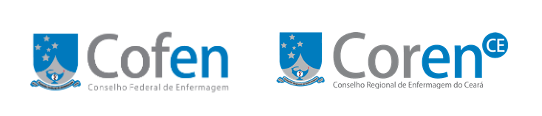 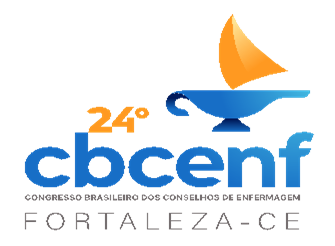 REFERENCIAS
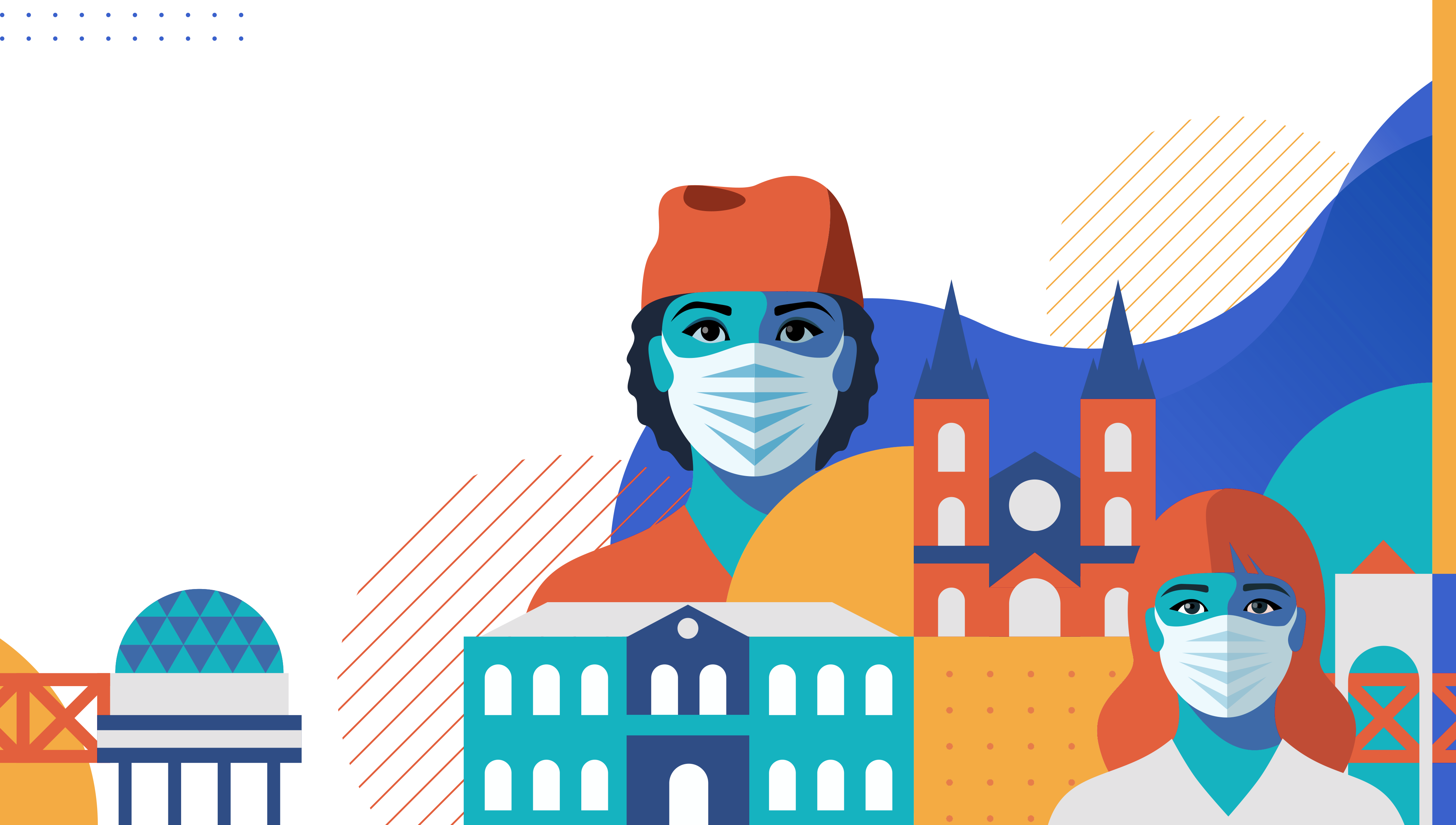 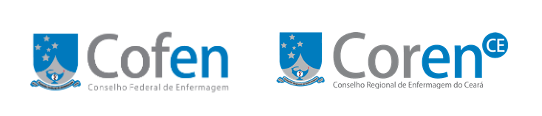 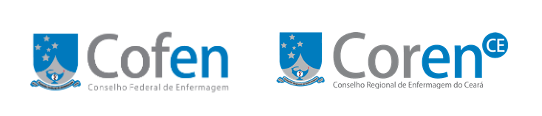 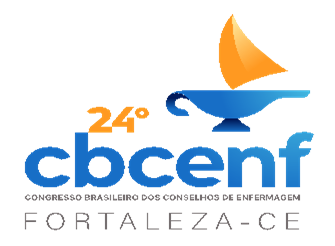 Nome:
Contato:
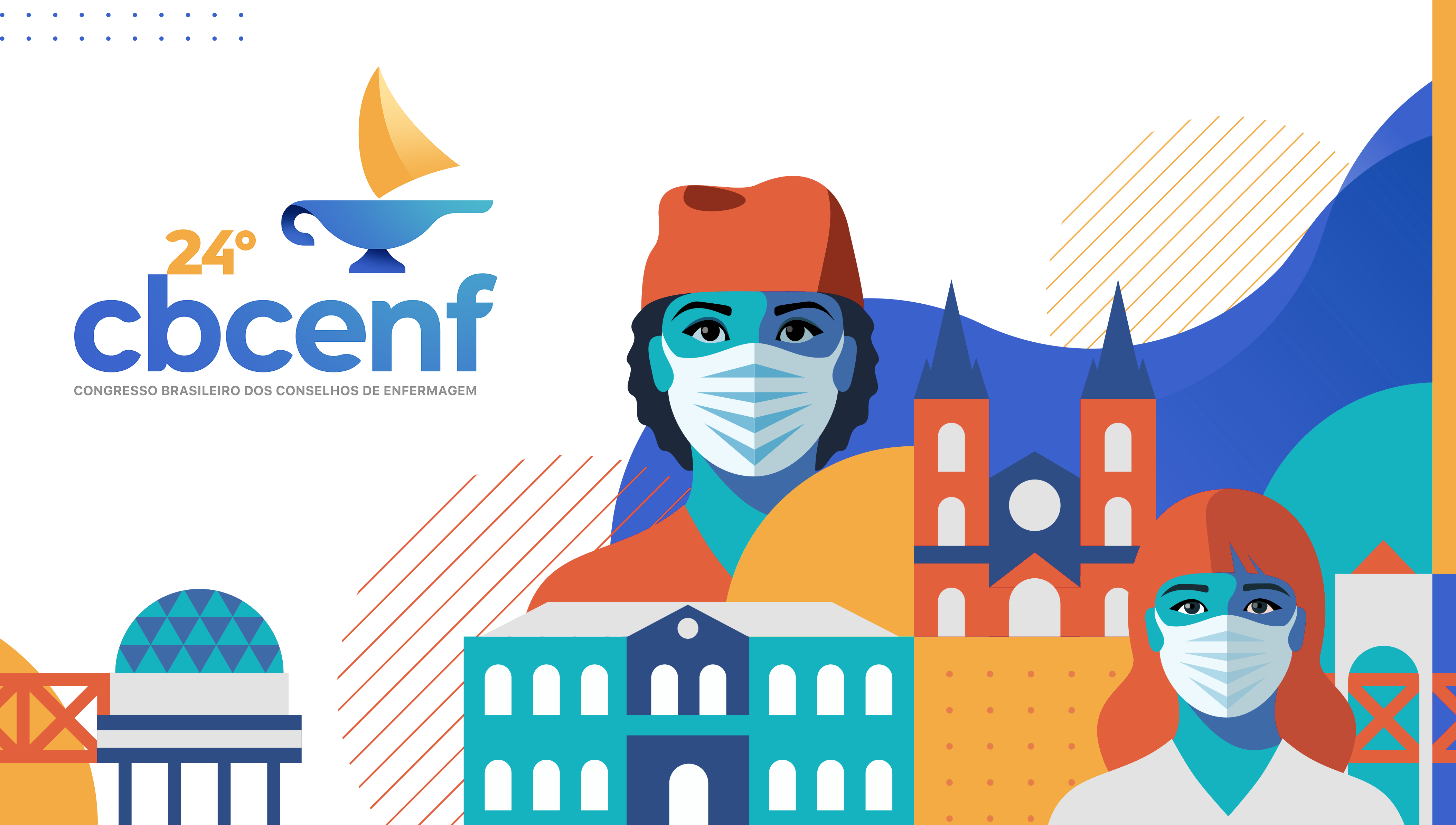